If
Rudyard Kipling
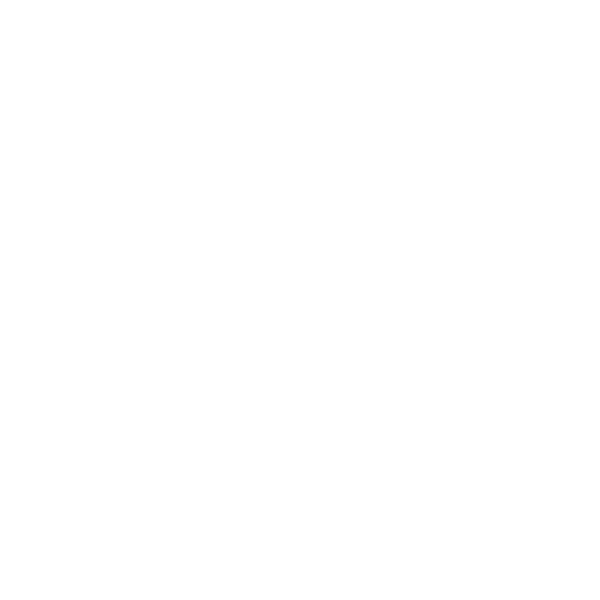 Narrator: Barbara Njau
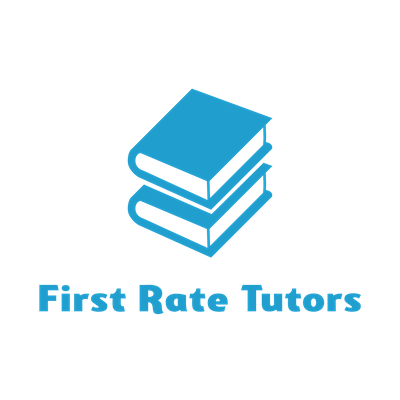 Very brief and mysterious title - suggest uncertainty
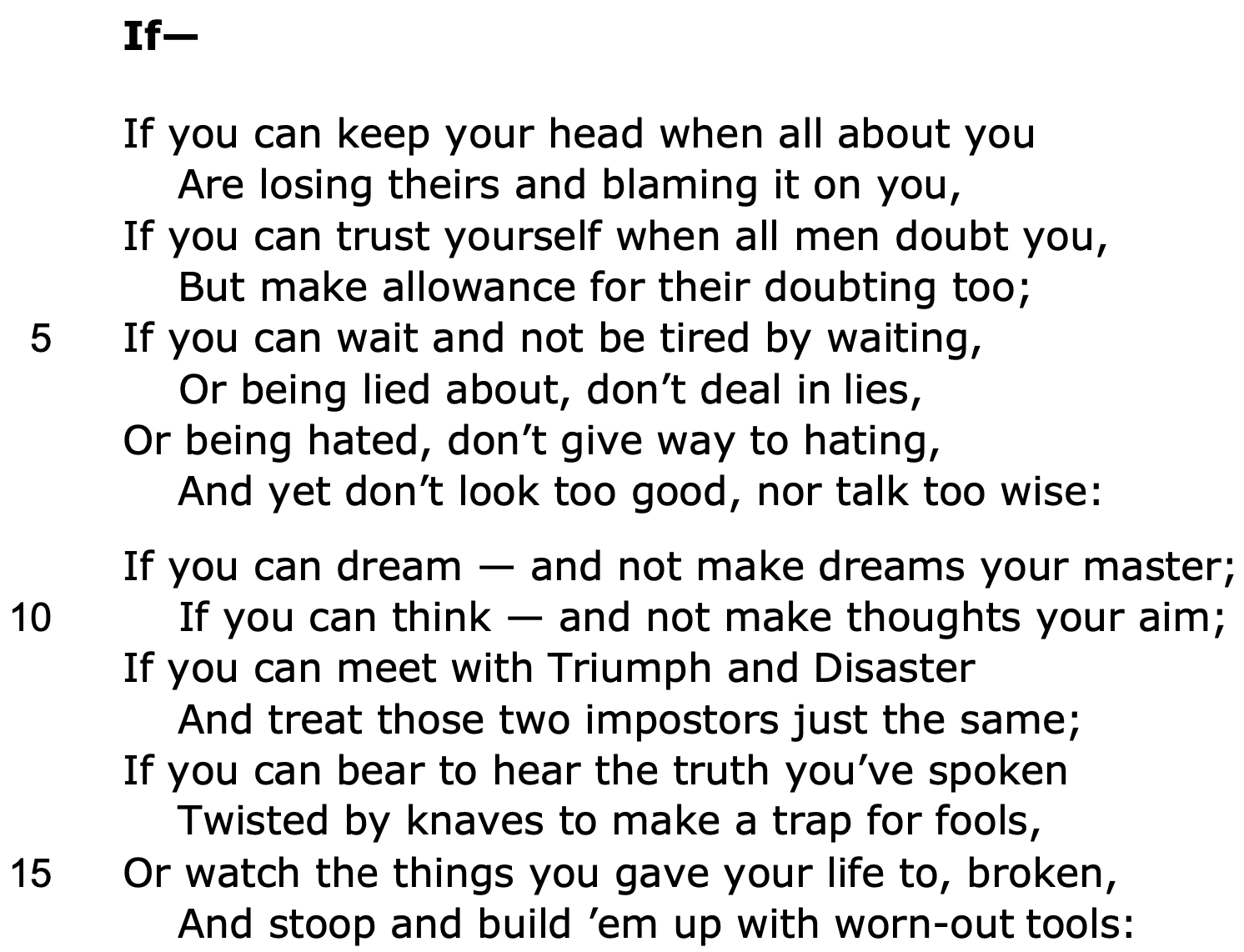 Second person pronoun shows this is advice
Colloquial
Conditional clause consistently repeated
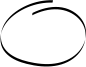 Enjambment
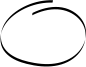 Repetition of second person pronoun
People are acting irrationally
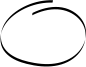 Oxymoron - self belief
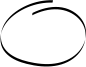 Repetition of verb emphasises patience and resilience
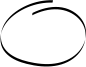 Caesura
Repetition of conjunction emphasises scenarios
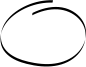 Imperative sentences
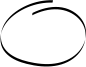 Intensifier
Importance of contemplation and action
Metaphor - advising against being too obsessively ambitious
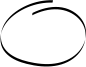 Caesura
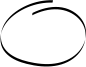 Oxymoron emphasises unpredictability of life
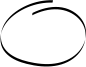 Personification shows both are deceptive
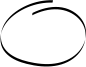 Enjambment
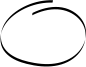 Alliteration - people will use your words against you
Hyperbole reveals the shock of loss
Colloquialism - reinvention after huge setbacks
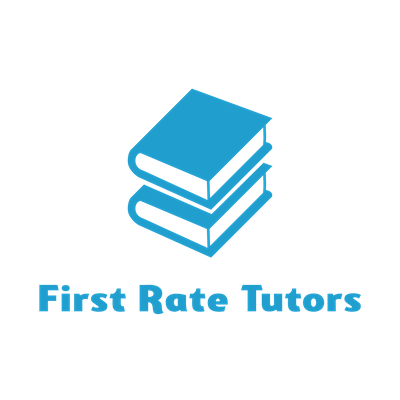 Language related to betting - semantic field of betting shows the action of gambling - life is a big gamble
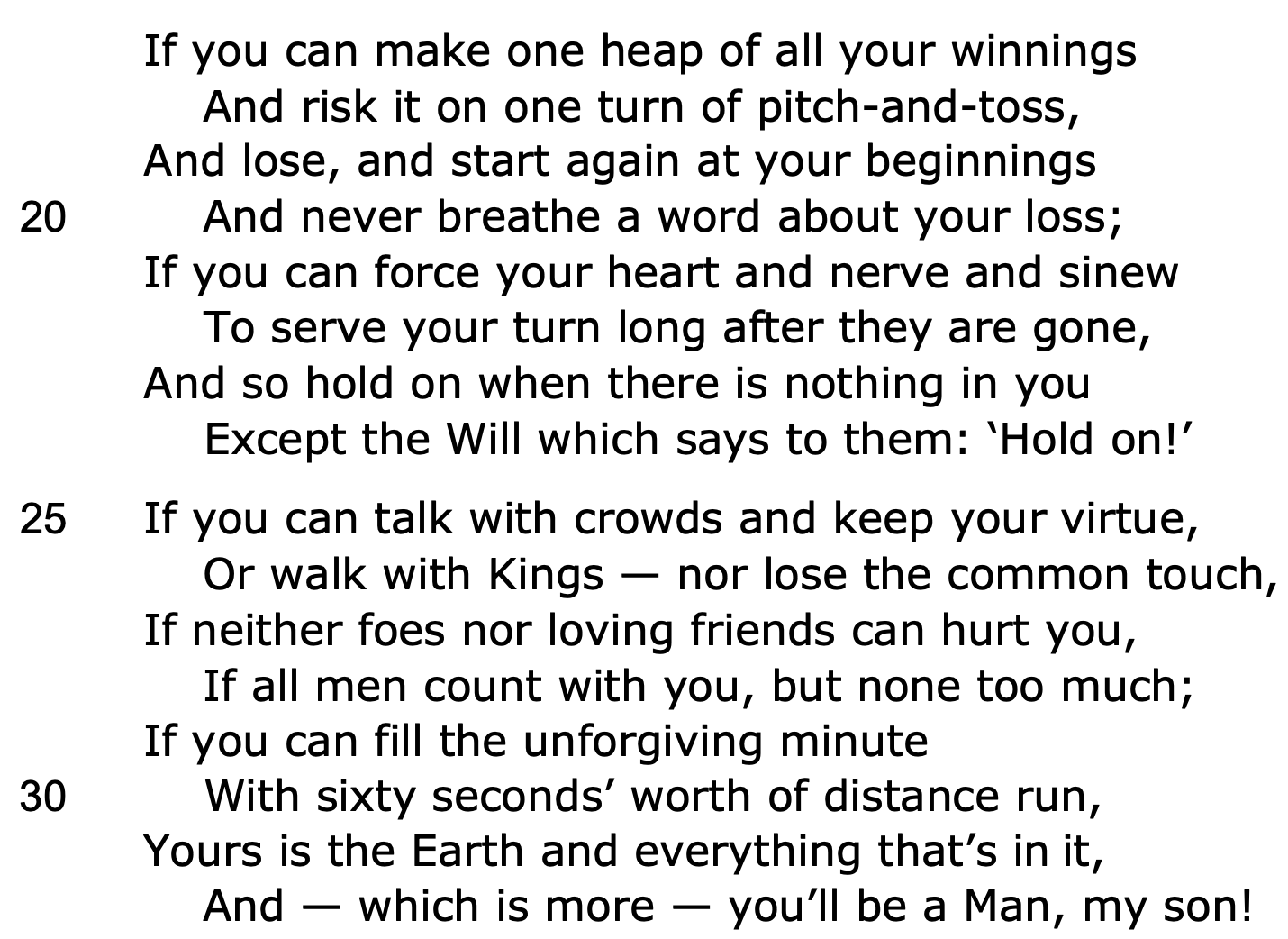 Imperative sentence shows one should not openly bemoan their loss
Rule of three- symbolises will power
Focus and determination - metaphorical language
Pronoun - reference to most people in society that give up
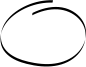 Enjambment
Abstract noun - inner voice
Abstract noun - the importance of good morals
Contrast between royalty and commoners - the speaker says they should be treated similarly
Caesura
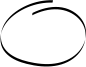 Alliteration
Oxymoron shows both can harm us
Personification - time is relentless
Metaphor for 
a brief life
Exclamatory sentence reveals speaker is advising his son on the importance of self-belief
Hyperbole
THANK YOU!
WWW.FIRSTRATETUTORS.COM
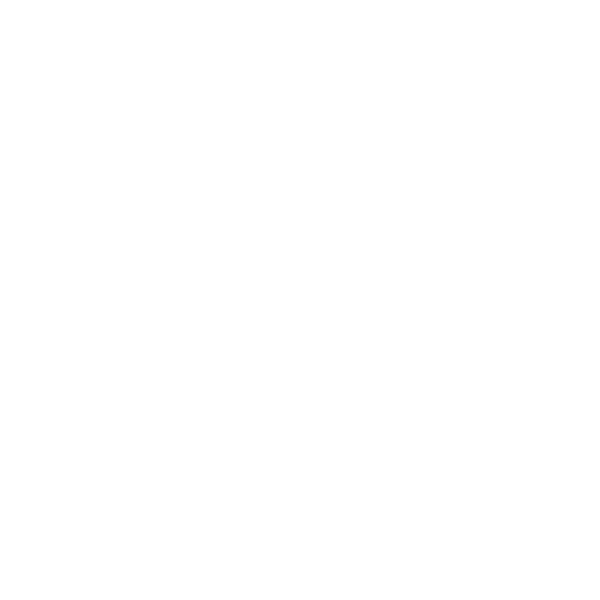